Implementation of Electronic Safety Checks-Strategies for Engaging Clinicians
Becky Whitt and Beth Campbell-Smit
1
1
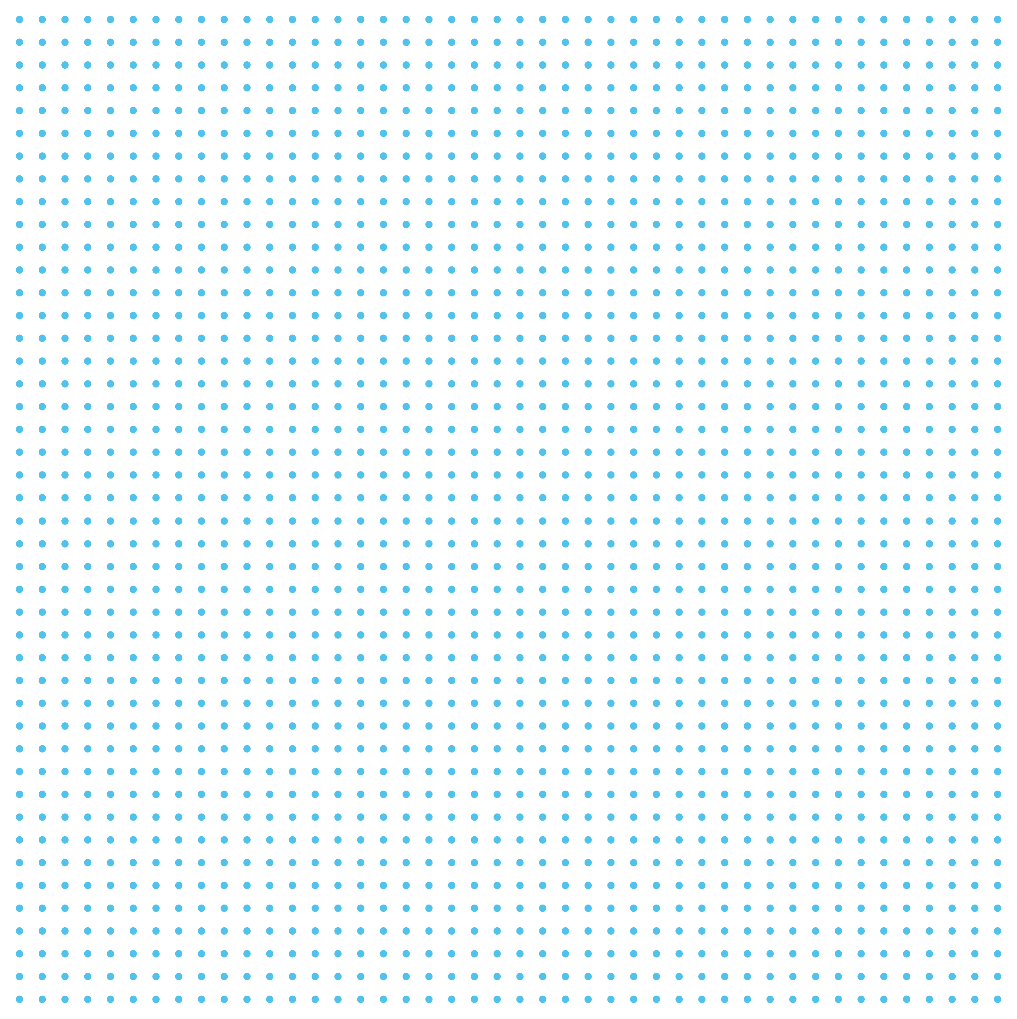 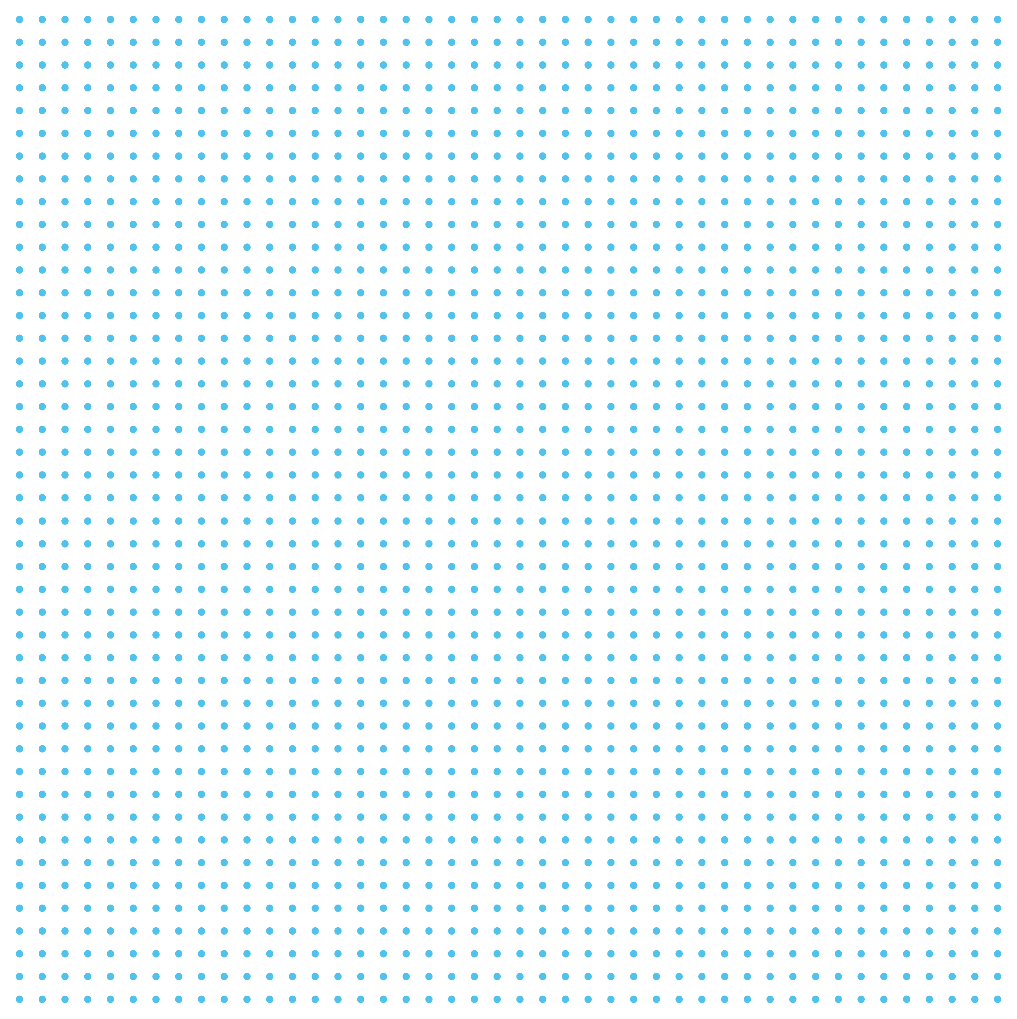 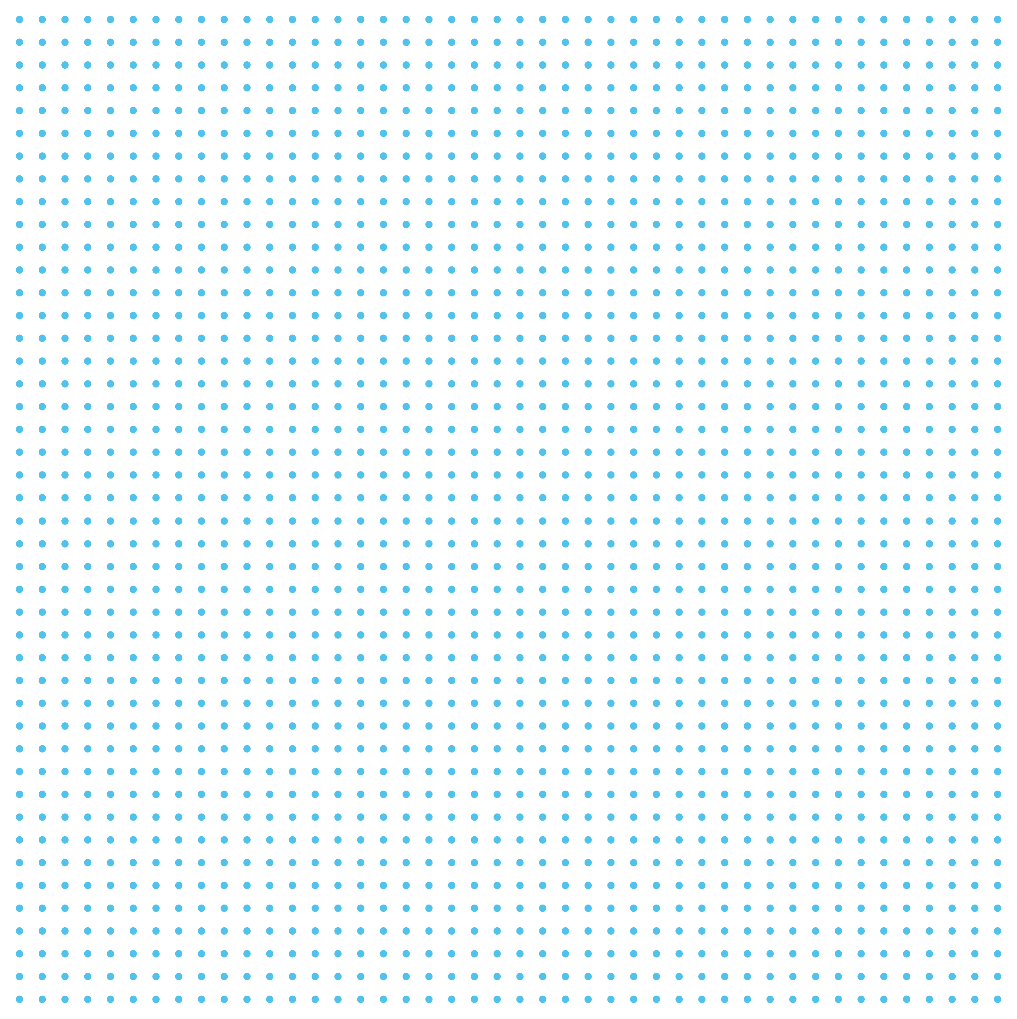 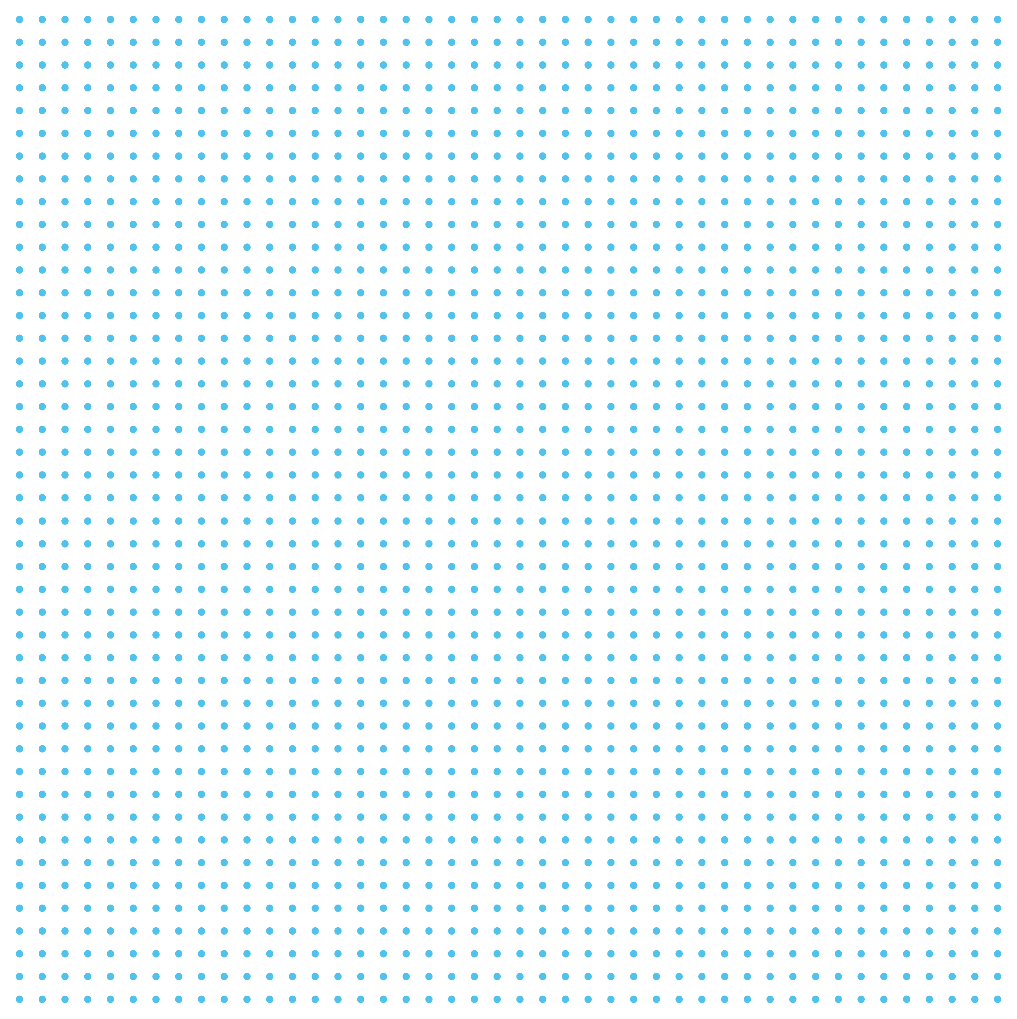 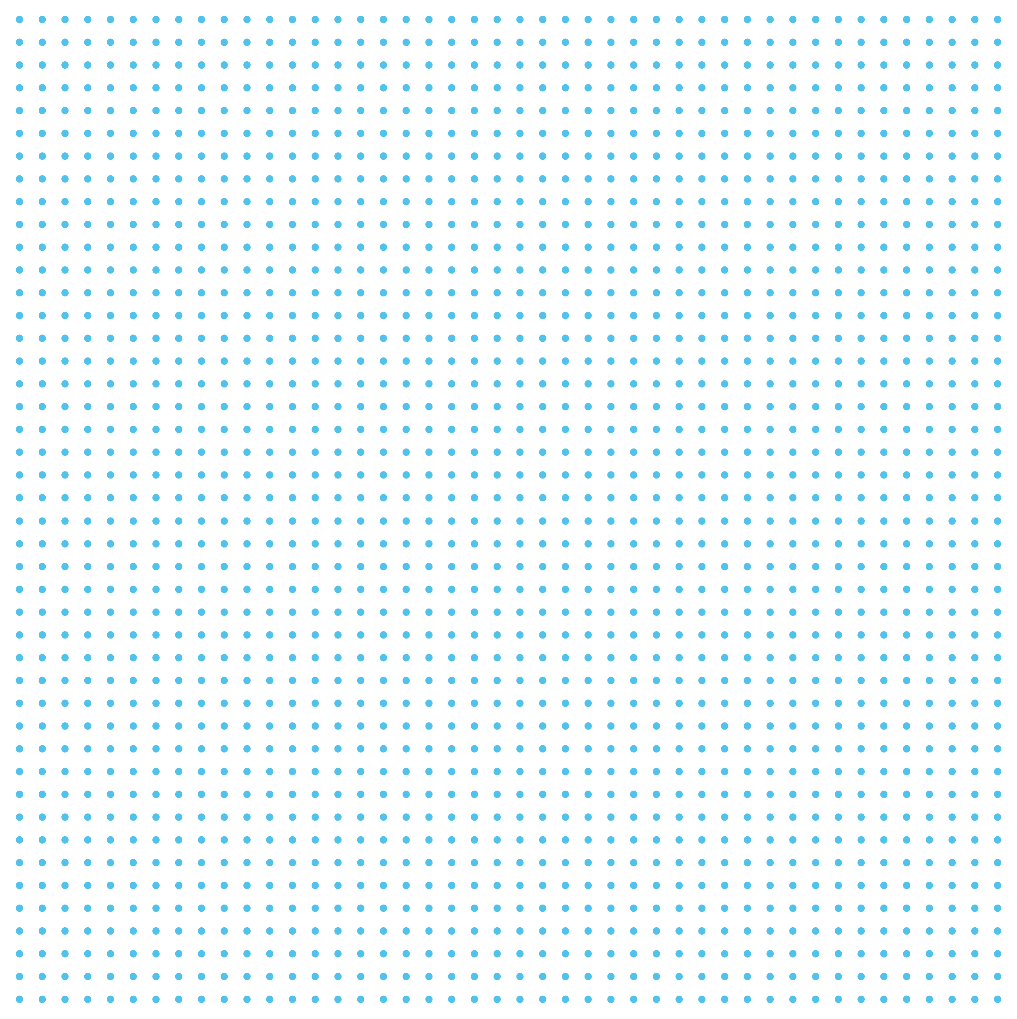 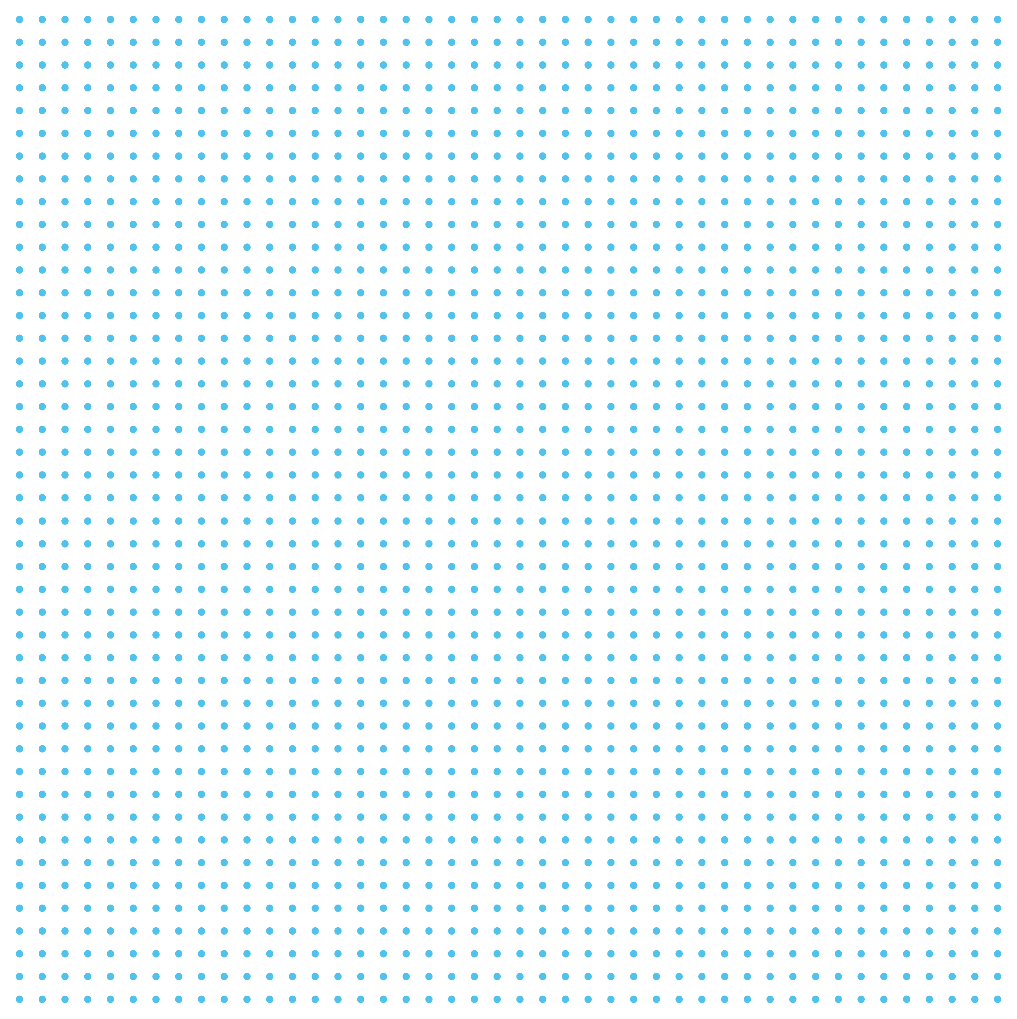 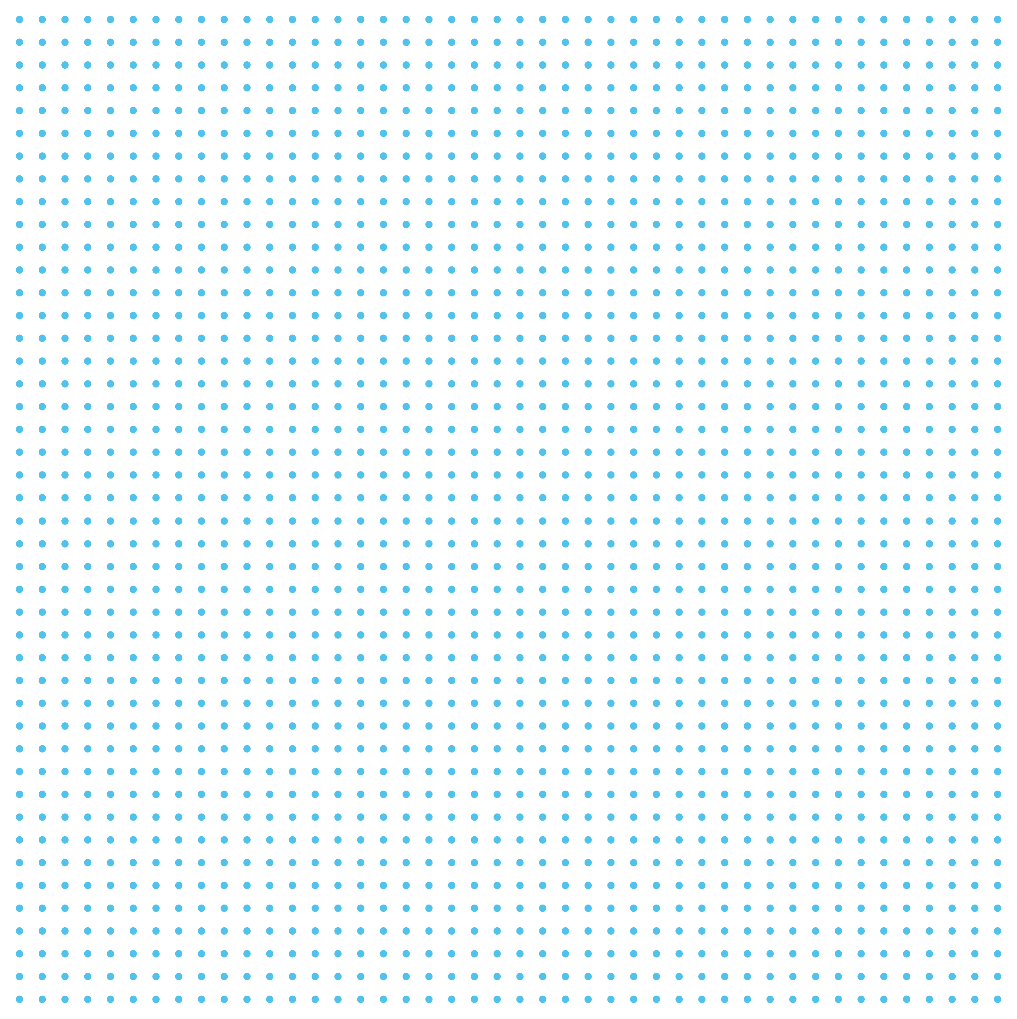 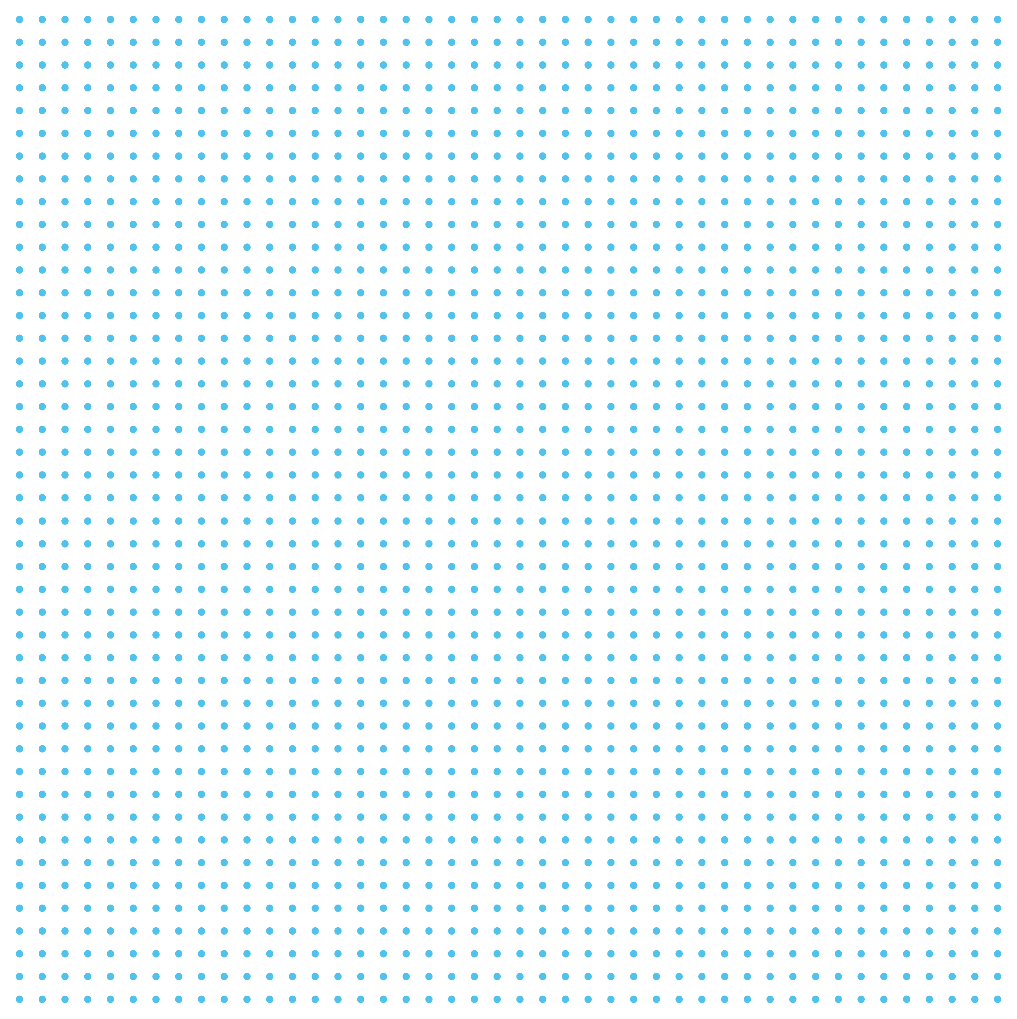 Welcome
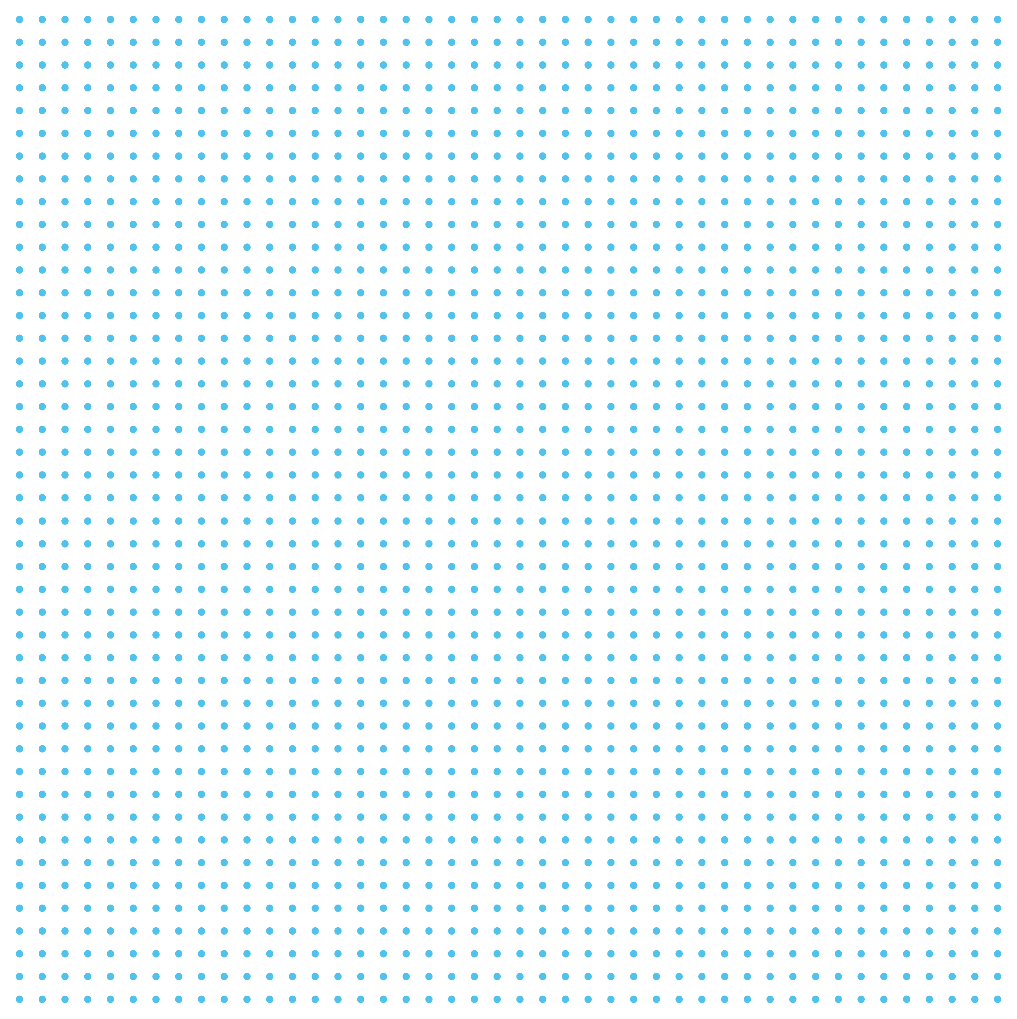 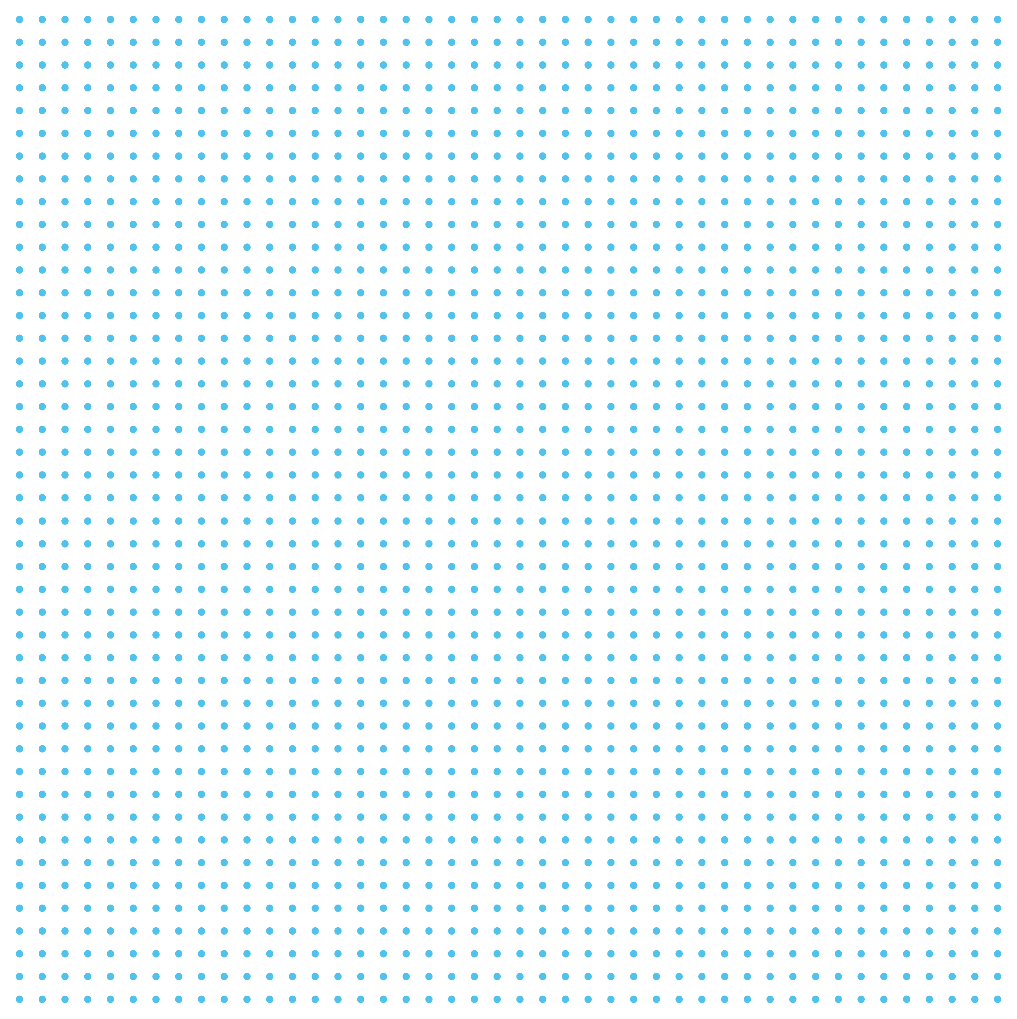 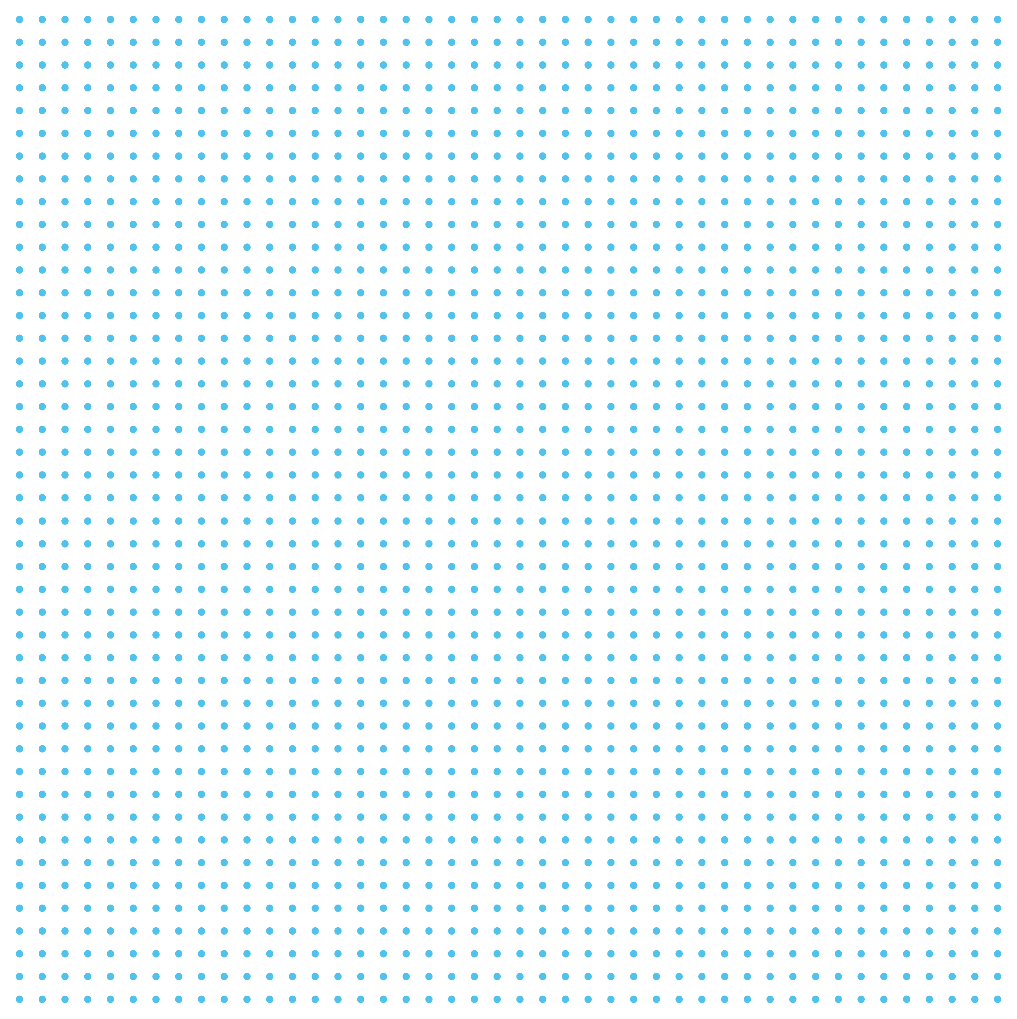 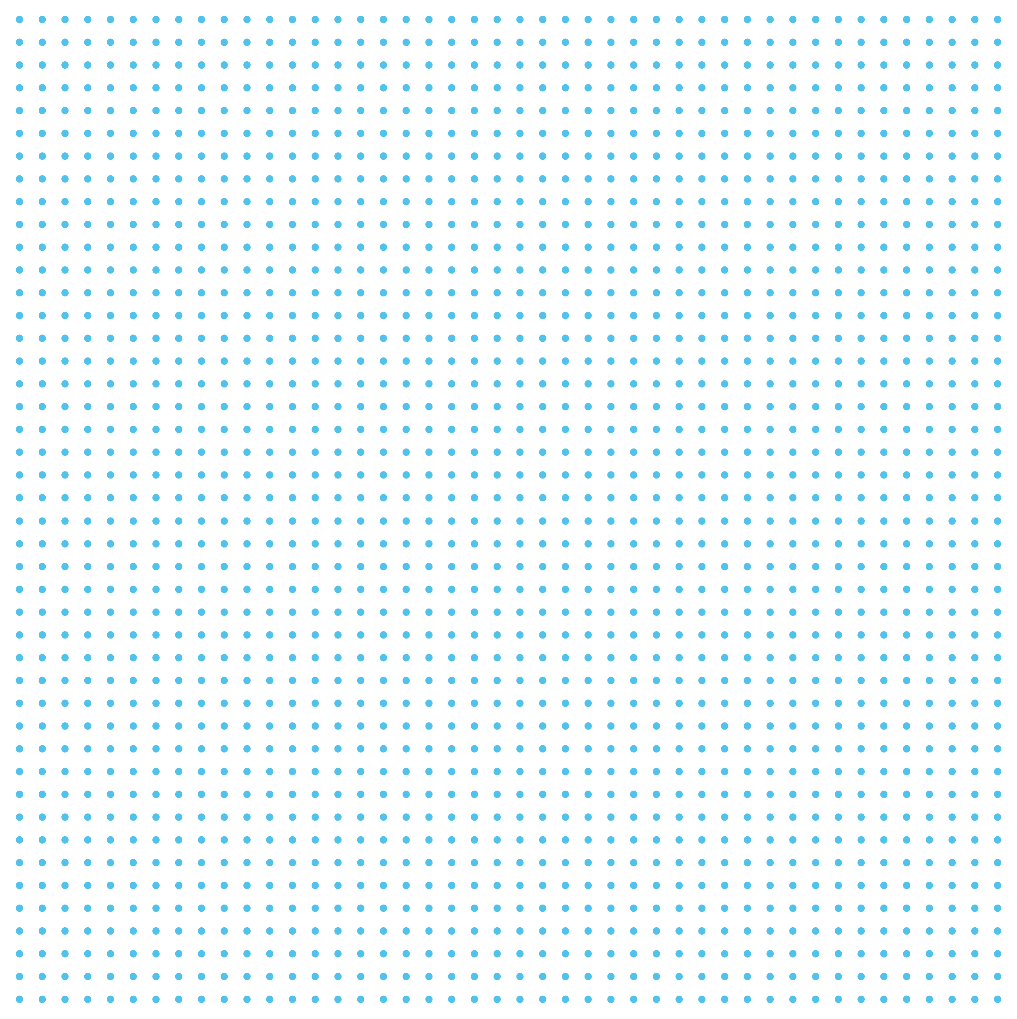 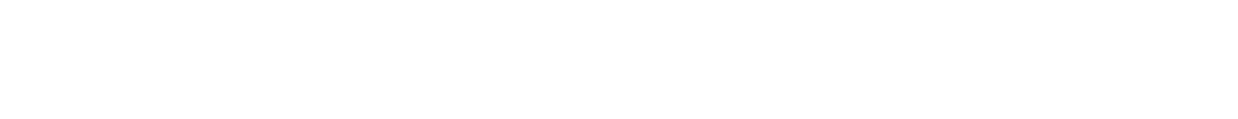 2
Presenters
Becky Whitt
Beth Campbell-Smit
Clinical Applications Consultant
Senior Training and Optimization
3
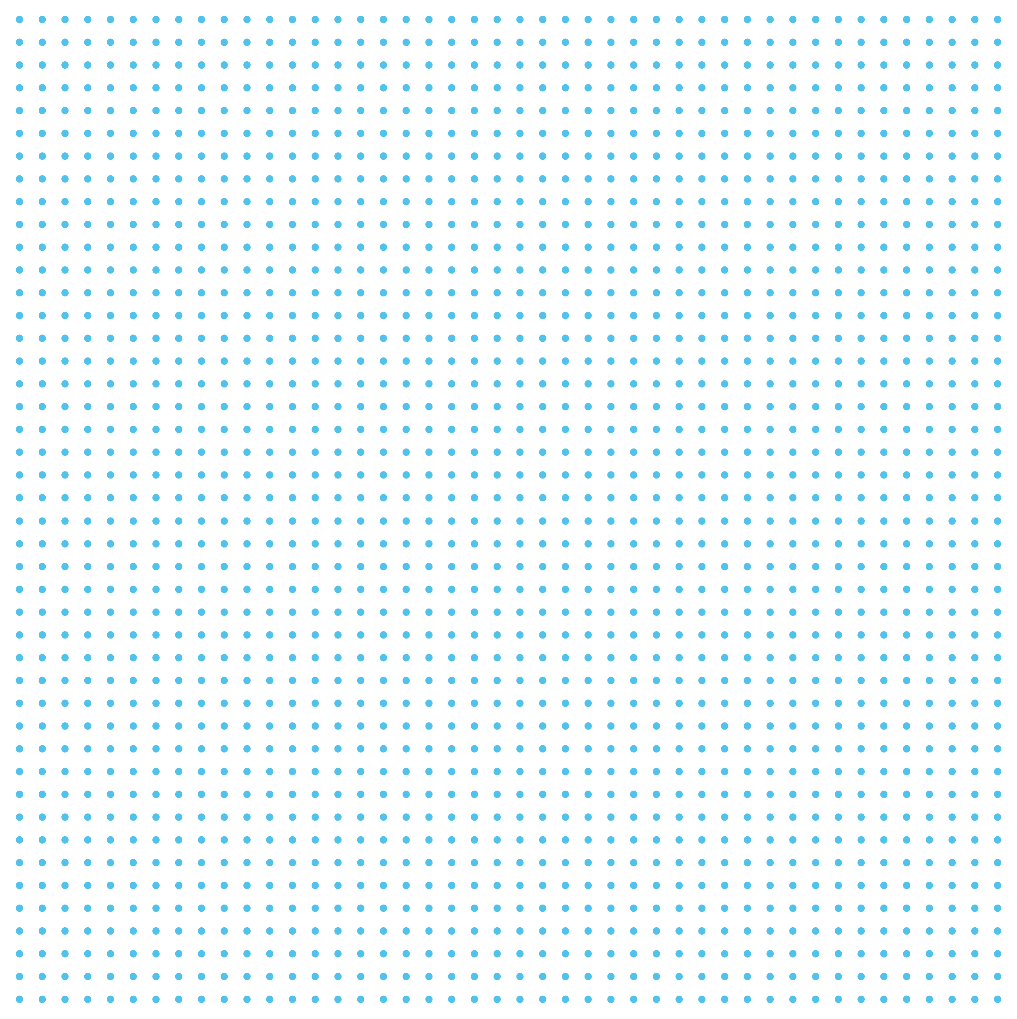 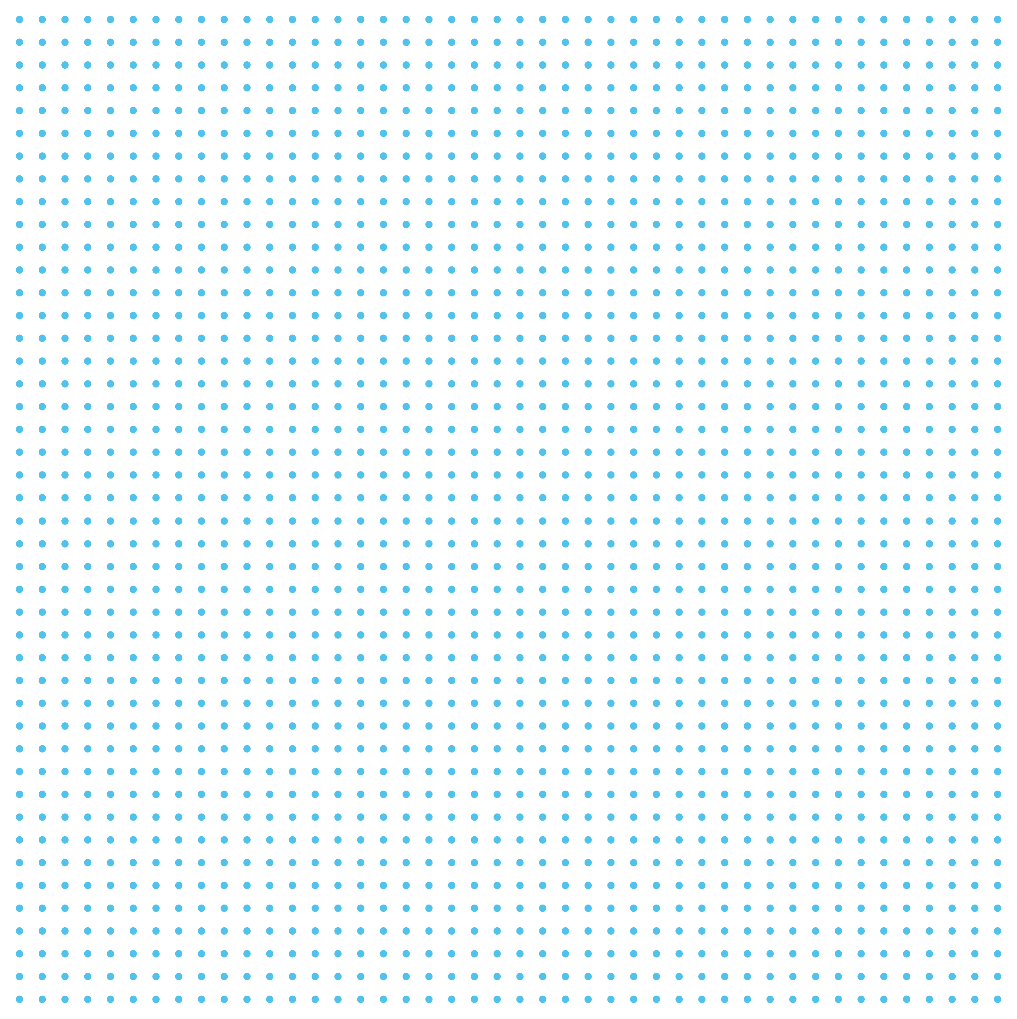 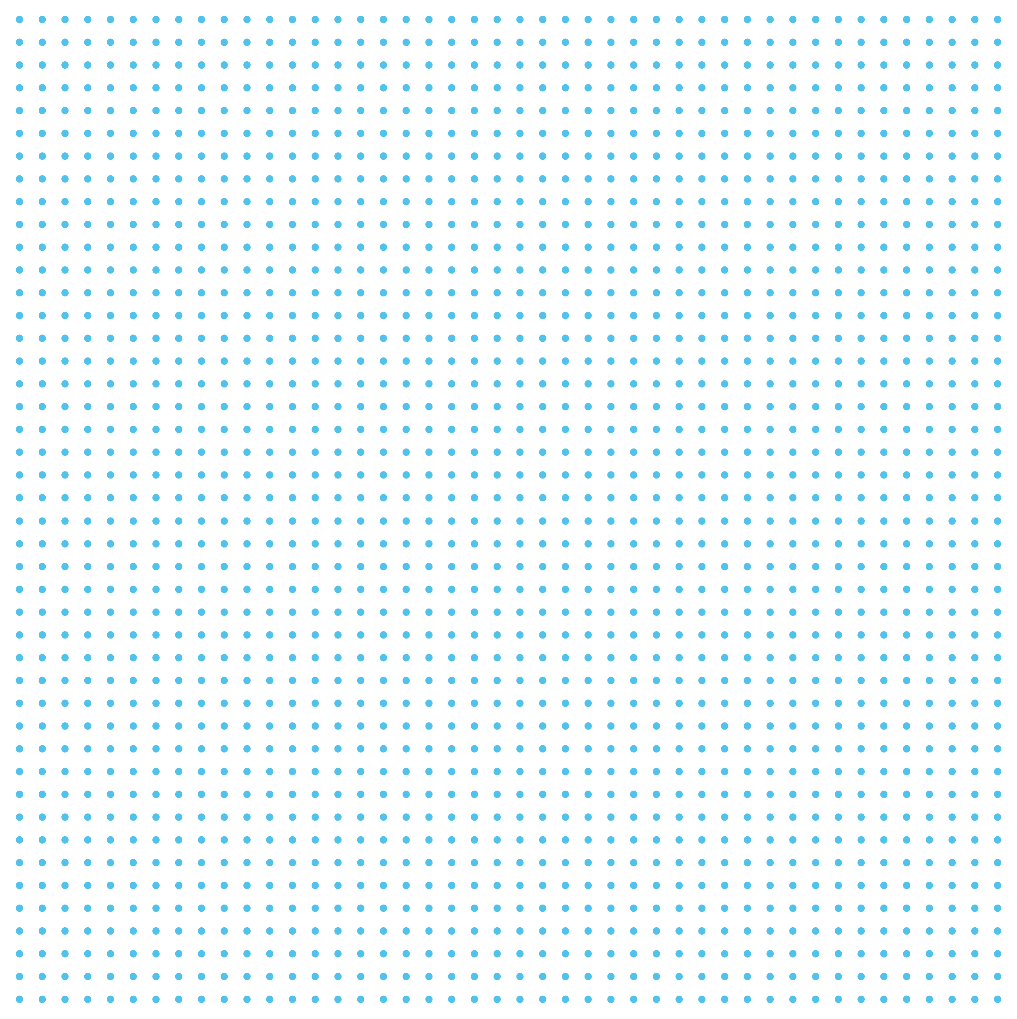 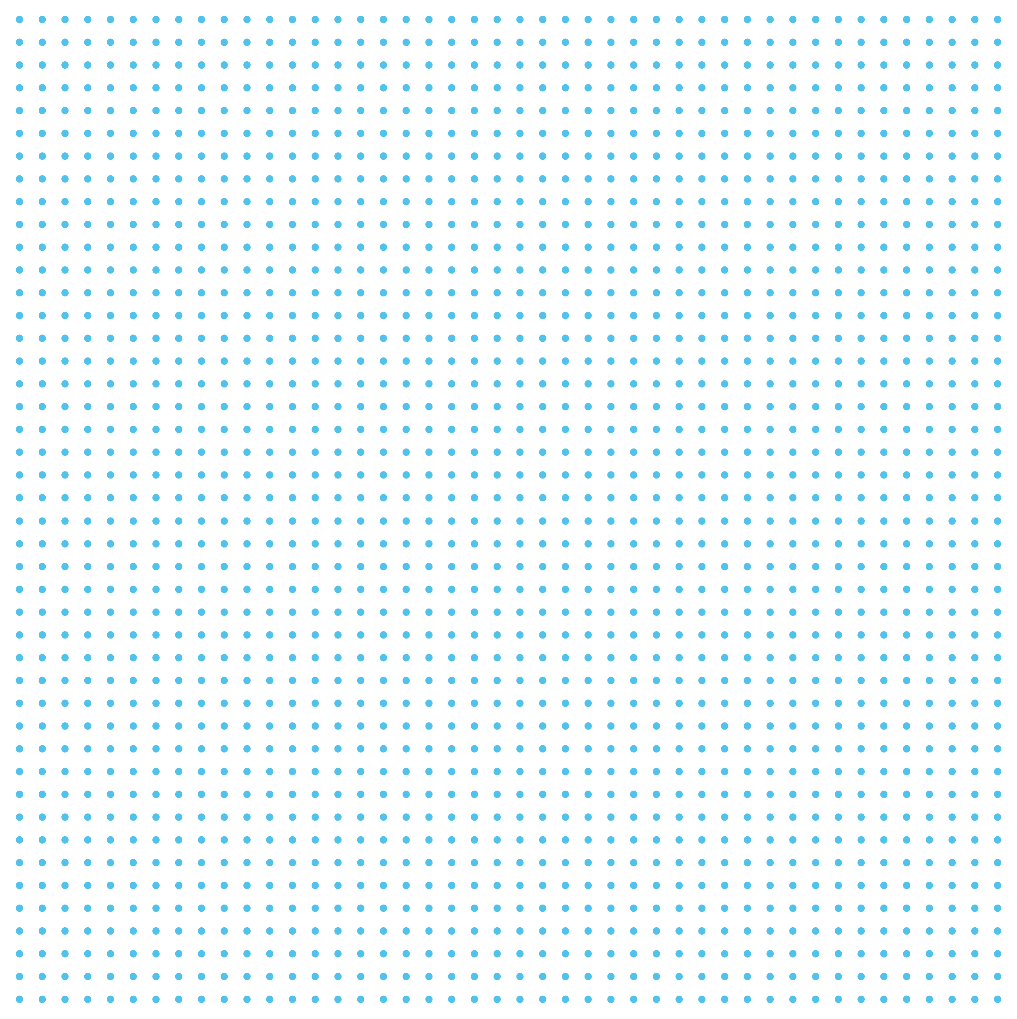 HIMSS is a global advisor and thought leader supporting the transformation of the health ecosystem through information and technology.
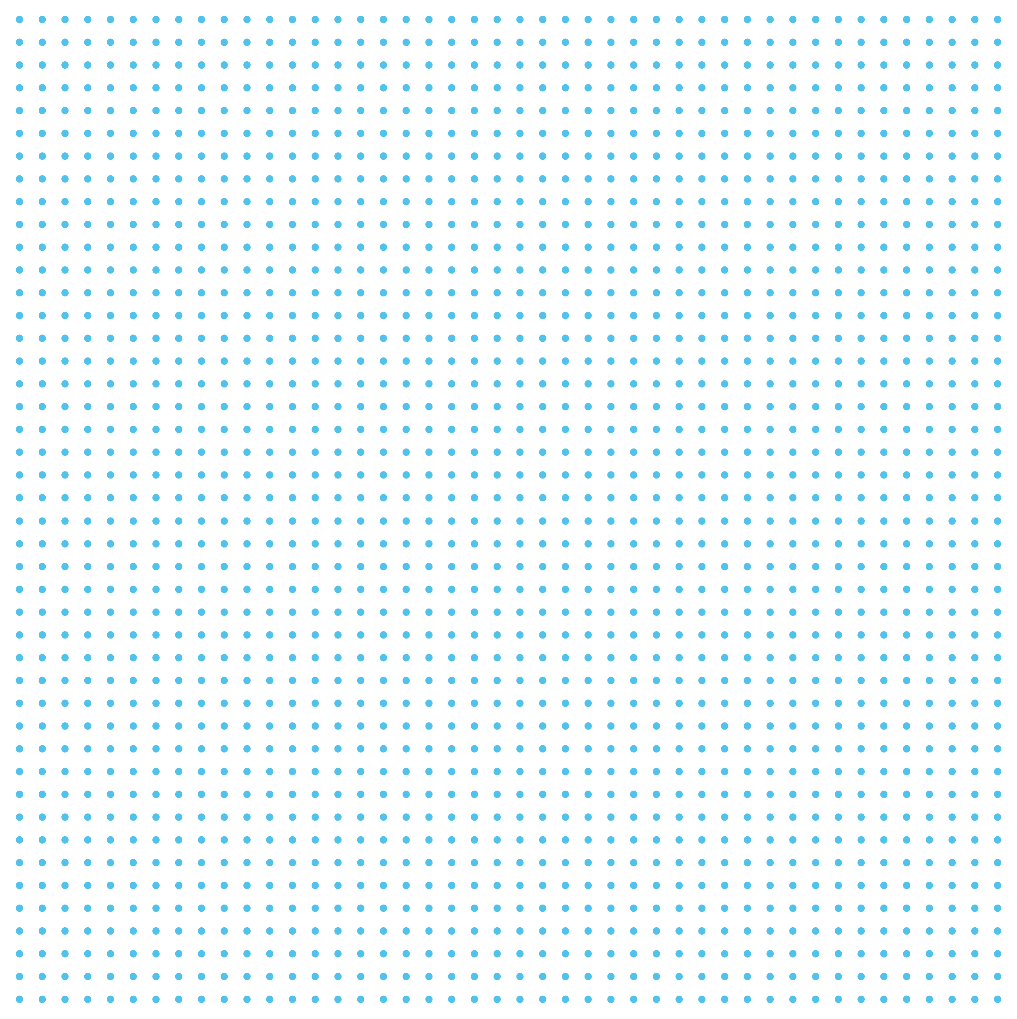 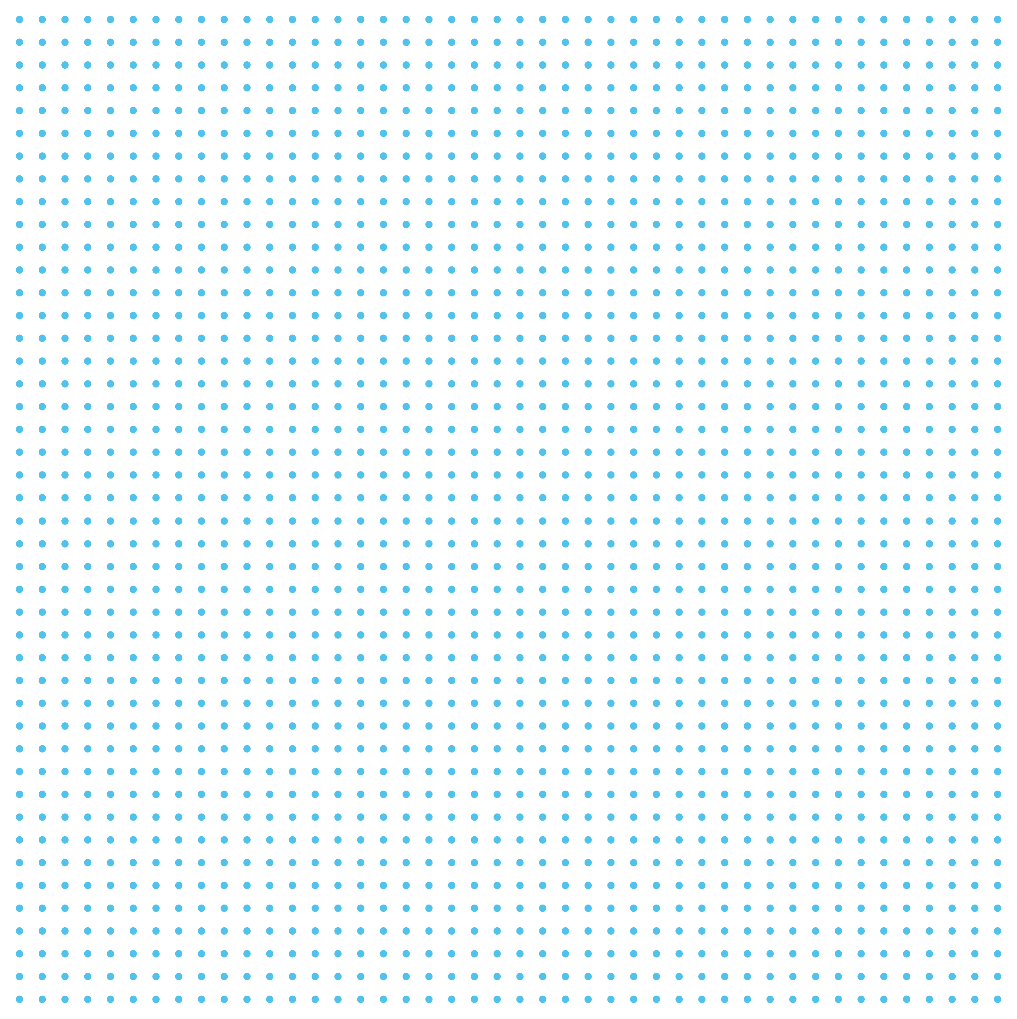 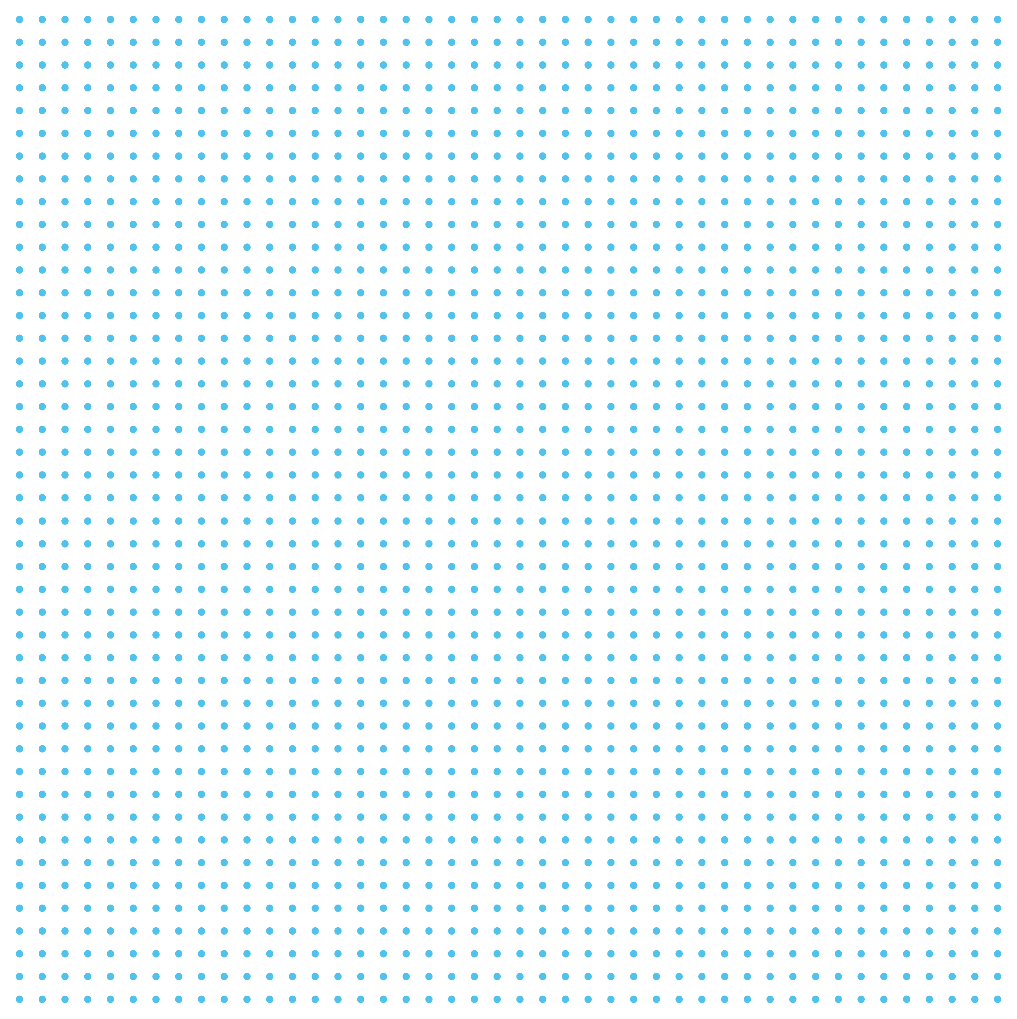 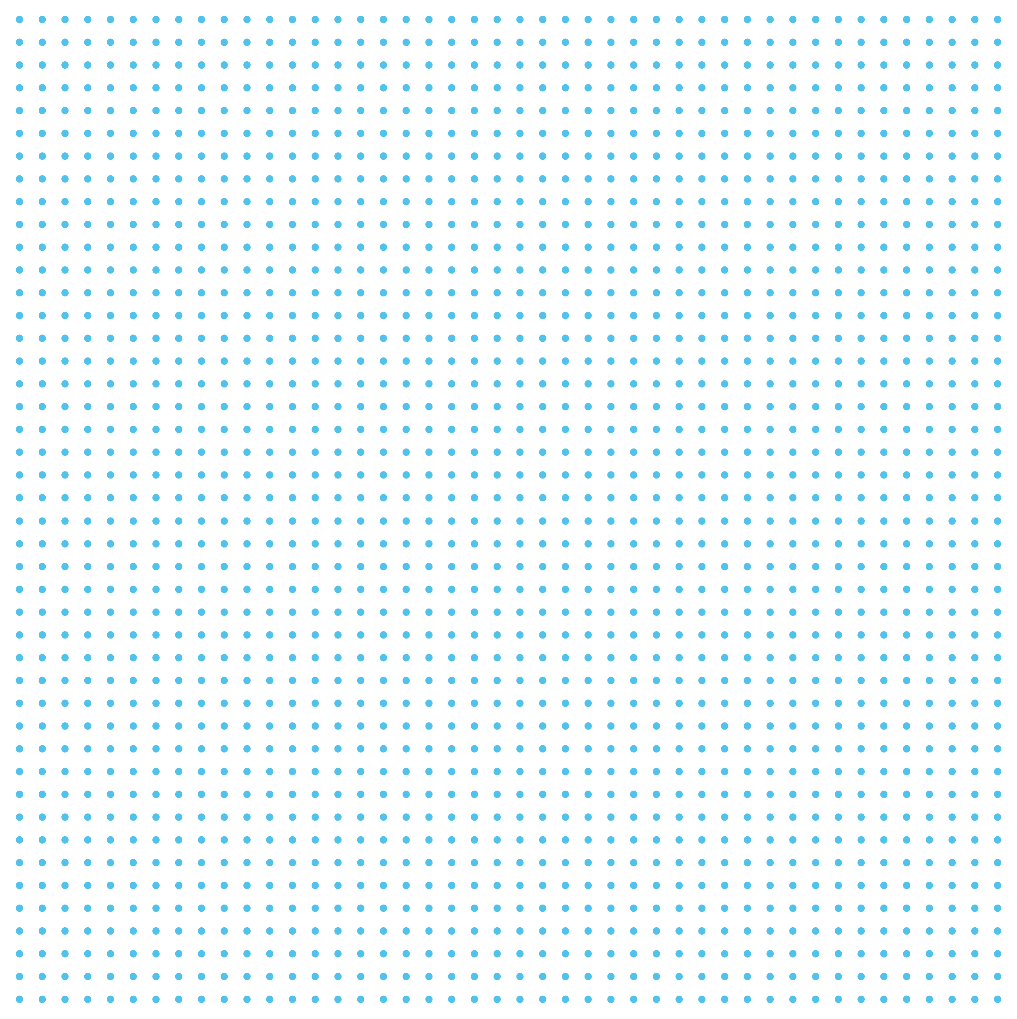 As a mission-driven non-profit, HIMSS offers a unique depth and breadth of expertise in health innovation, public policy, workforce development, research and analytics to advise global leaders, stakeholders and influencers on best practices in health information and technology.
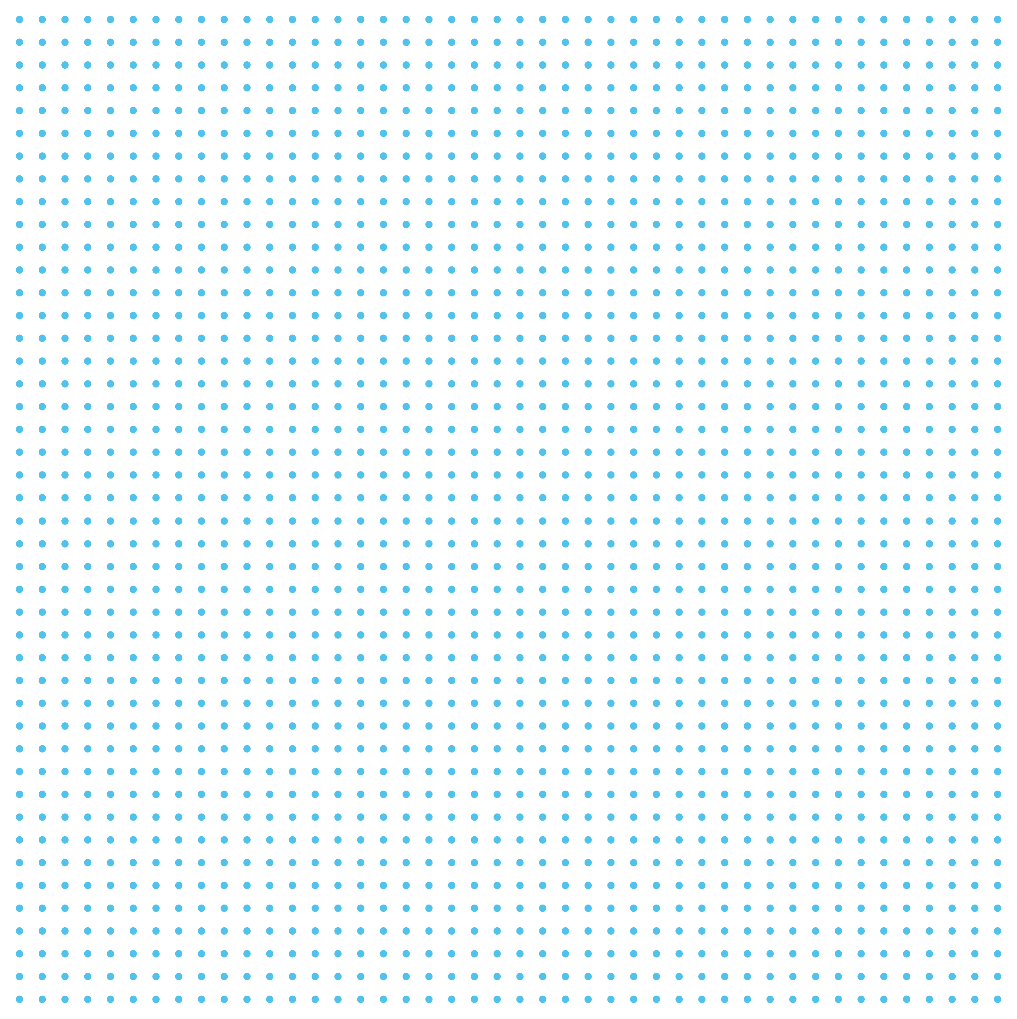 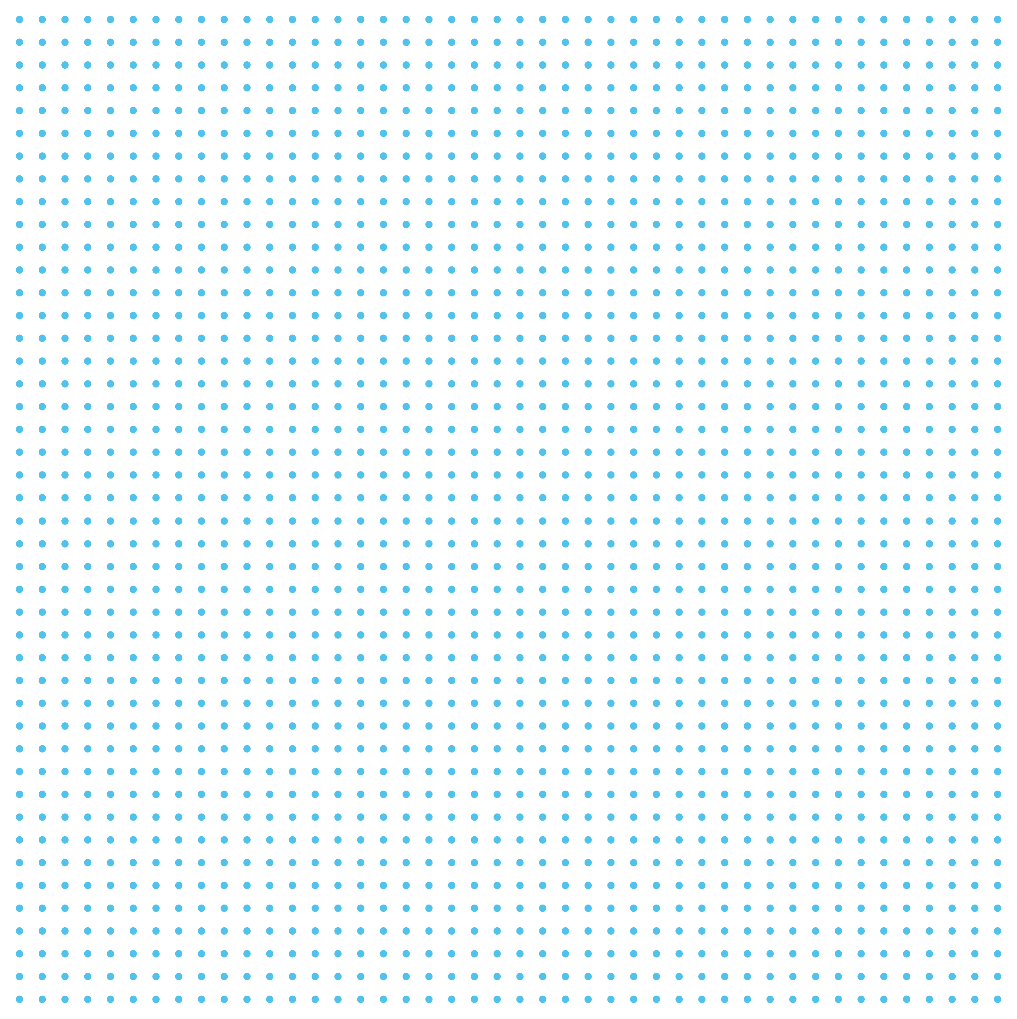 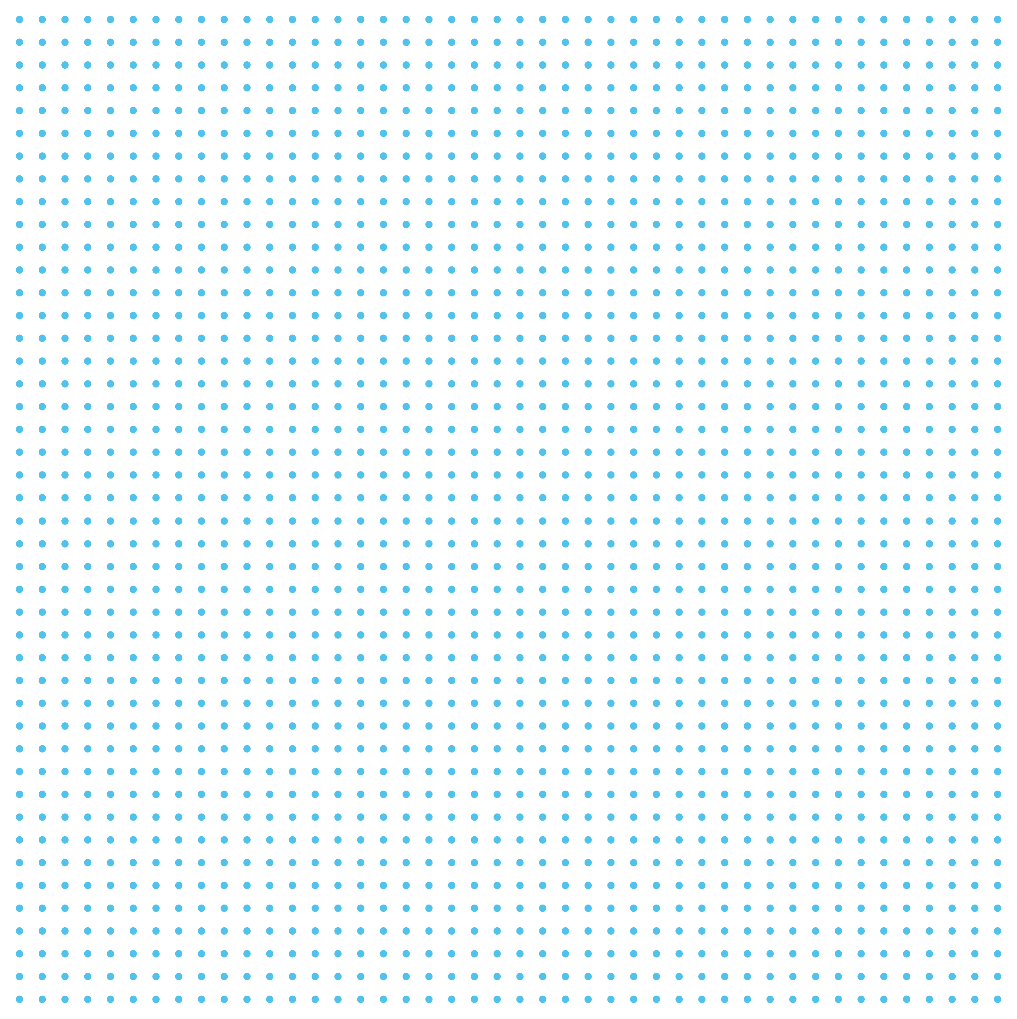 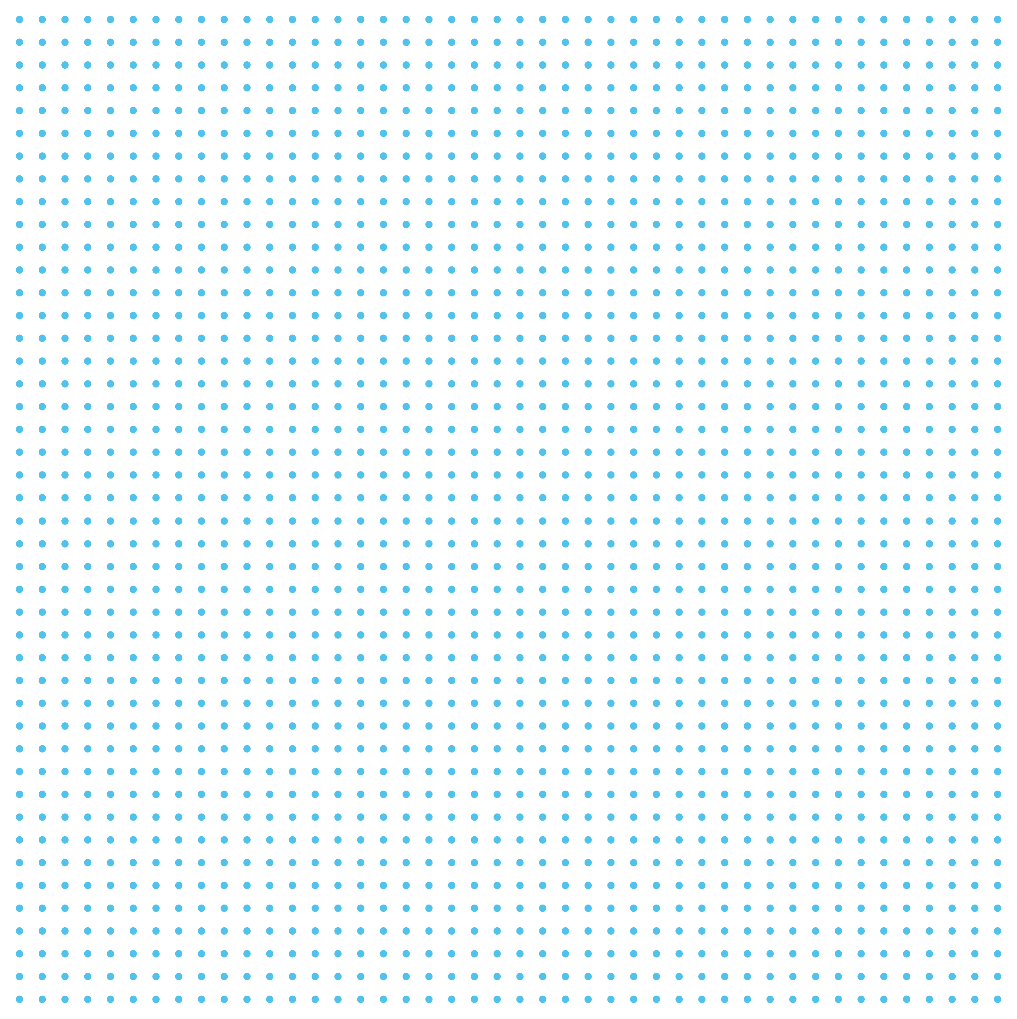 With more than 350 employees, HIMSS has operations in:
North America | Asia Pacific | Europe | Latin America | Middle East | United Kingdom
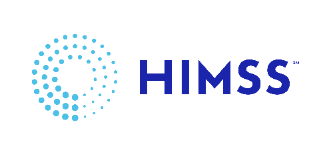 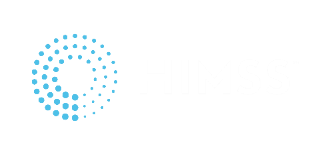 4
Inpatient BH patients are to be checked at minimum every 15 minutes. Some patients require 2 times every 15 minutes. Documentation was being done on a clipboard with multiple patients on the same paper. We want to utilize our electronic health system to capture this information electronically and promote patient safety.
Problem
5
How will making this digital help?
Provides visibility within Epic to Psychiatric staff
Measurable information 
Compliance with quality initiatives
Specifically national patient safety goal 15.
Align with policy regarding frequency of documentation
6
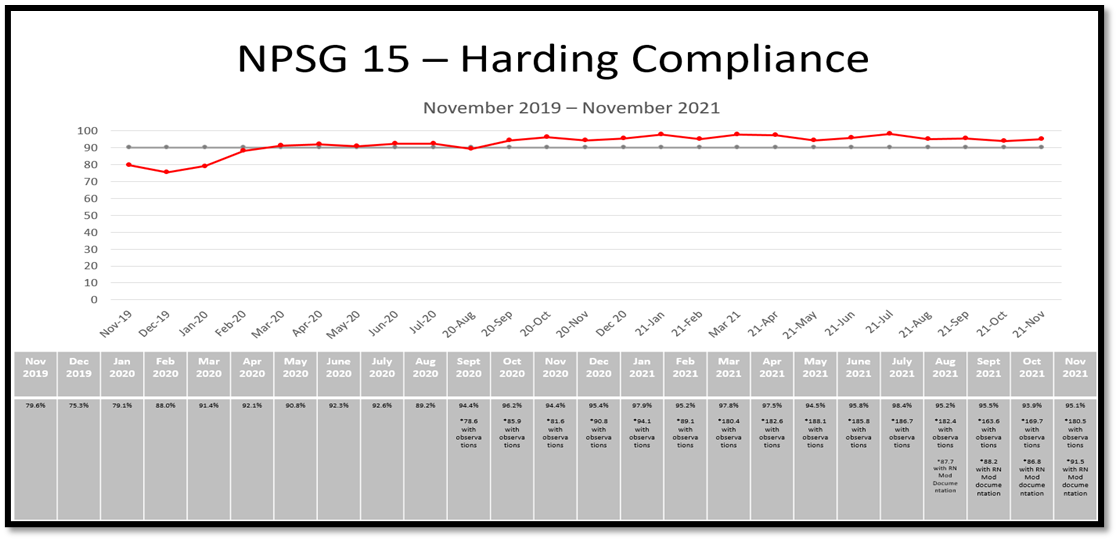 Safety check reporting- Power BI
7
Stakeholders
8
Resources/ IT teams
9
People Matter!Keys to a successful implementation
Leadership 
A nursing leader (educator, manager, etc.) who is dedicated to being consistently available and someone the staff can trust and count on 
Champions
Nursing staff superusers or champions who can help support, round, and promote the initiative
Technology 
The right technology that works and fits the workflow of the staff using it
IT Support
Continuous 24-hour on-site IT support, especially in the first two weeks of Go-Live
Follow Up and Re-evaluation
10
Culture – Change is Necessary Implementing *helpful technology at the bedside
Attitudes 
	How will this help me?
Beliefs
	Will this really work?
Barriers
	But we’ve always done it this way
11
Timeline
12
Devices- What do you have, what will you be using?
13
Cases, charging, and updates- have a plan
14
Training and Engagement “Tell me what I need to know”
15
Meeting People Where They Are With Technology
© 2022 Epic Systems Corporation
16
[Speaker Notes: Continuous Staff Input into workflow]
A TRUE Success Story!
The implementation of electronic safety checks in our department was much bigger than technology. It is a story about how technology brought together teams to improve patient safety… and that is what it is all about.
17
Nurse Educator Champion
Engage staff throughout project
Go live rounding to each unit
Leaders identified for every area
Tracking of issues at go live
18
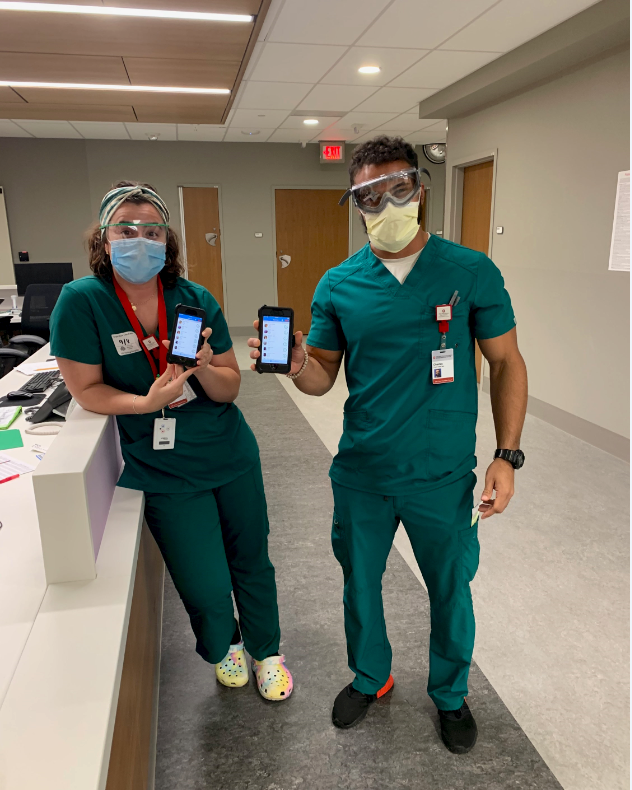 Thank You!
Becky Whitt, AT 
Rebecca.Whitt@osumc.edu

Beth Campbell-Smit, RN
Elizabeth.Campbell@osumc.edu
19  |
[Speaker Notes: New Rover Devices in Use]